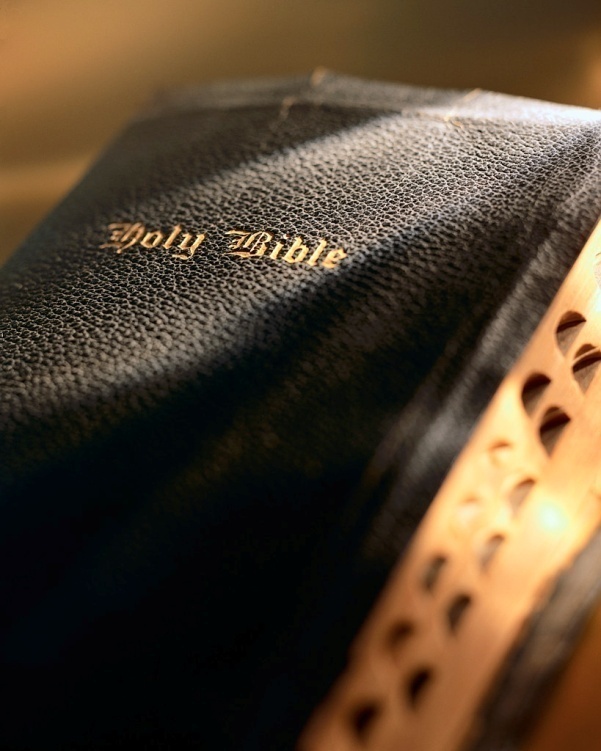 Introduction
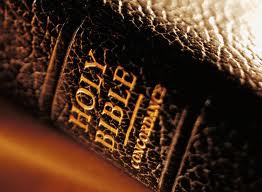 The church as planned by God and built by Christ is perfect in every way:  Eph. 5:27
The church is all sufficient and fully capable, without any add-ons, of doing all the Lord requires of it.
But man is never satisfied and is always tinkering with the church.
God planned the church before time began and designed it for a divine purpose:  Eph. 3:10-11; Col. 1:21; Eph. 5:23; Acts 2:47
2
Let the Church Be the Church
Introduction
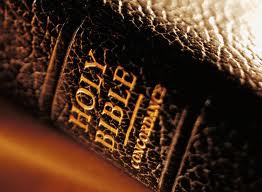 God also gave the church (in the local sense) certain work to do:
Evangelism:  1 Tim. 3:15; 1 Thess. 1:6-8; Phil. 4:15-16
Edification:  Acts 2:42; Eph. 4:15-16
Benevolence:  Acts 4:34-35; 11:27-30; 1 Cor. 16:1-2; Rom. 15:25-26
The church is to be “subject to Christ”:  Eph. 5:25-26; Matt. 16:18; Eph. 1:22-23; Matt. 28:18-20
Therefore, we need to keep our hands off the church and…
3
Let the Church Be the Church
www.westsidecoc.org
Let the Church Be the Church
Ephesians 3:10-11
Introduction
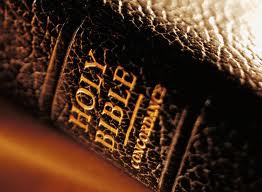 We have no more authority to involve the church in things not authorized by Christ than we do using instruments of music in worship or Pepsi and ham sandwiches at the Lord’s table.
When we do things not authorized by Christ we do not “have God”:  2 Jn. 9
Good intentions do not matter.  What matters is doing God’s will:  Matt. 7:21-23
5
Let the Church Be the Church
A new hermeneutic
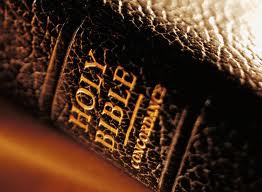 The church is the “pillar and ground of the truth” with a divine, not human, mission:  1 Tim. 3:15; Mk. 16:15; 1 Thess. 1:8; 2 Jn. 9
Hermeneutic:  the principles one uses to interpret and apply the Bible.
Using the proper hermeneutic is essential to correctly establish Bible authority:  2 Tim. 2:15
Only two sources of authority:  Matt. 21:23-27
Heaven:  Matt. 28:18-20; Col. 3:17; 1 Pet. 4:11
Men:  Matt. 15:9; Jer. 10:23; Prov. 14:12; Matt. 4:4
6
Let the Church Be the Church
A new hermeneutic
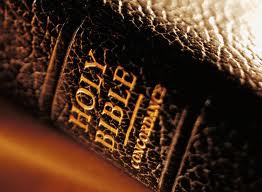 Not important?  Just ask…
Nadab & Abihu:  Lev. 10:1-2; 16:12
Uzzah:  2 Sam. 6:6-7; Ex. 37:1-9; Num. 4:1-15; 1 Chron. 15:13
Moses:  Num. 20:8, 12
Judaizers:  Gal. 5:4
7
Let the Church Be the Church
A new hermeneutic
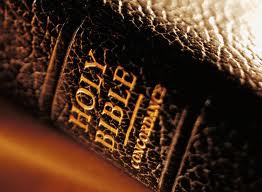 Bible authority established by the following hermeneutic:
Direct command:  Acts 15:13-20
Approved example:  Acts 15:12
Necessary conclusion:  Acts 15:8-11
Silence of the Scriptures:  Heb. 7:12-14
We must be content with what the Lord says!

1 Peter 4:11
(cf. Gal. 1:6-9; Rev. 22:18-19)

1 Corinthians 2:9-10
8
Let the Church Be the Church
A missionary society
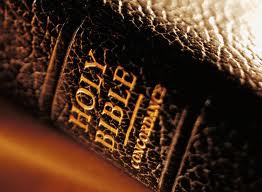 American Christian Missionary Society formed in 1849 to preach the gospel.
Performed the work God gave the church:  1 Tim. 3:15; 1 Thess. 1:8; Phil. 4:15-16
Am I against evangelism because I believe the missionary society is unscriptural?  No!
Let the church be the church!
9
Let the Church Be the Church
Benevolent institutions to relieve our needy
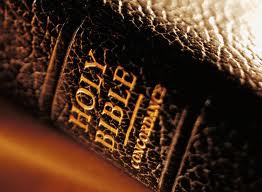 Divine pattern for church benevolence limited to “needy saints”:
Pentecost:  Acts 4:34-35 (“needy among them”).
Grecian widows:  Acts 6 (“their (Hellenist Christians) widows”).
The great famine:  Acts 11:27-30 (“for the relief of the brethren”).
Collection at Corinth:  1 Cor. 16:1-2 (“collection for the saints”).
Jerusalem:  Rom. 15:25-26 (“the poor among the saints in Jerusalem”).
10
Let the Church Be the Church
Benevolent institutions to relieve our needy
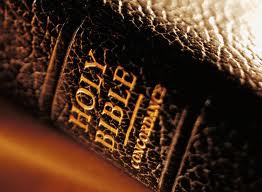 We have a tremendous benevolent responsibility as individual Christians:
Brethren:  1 Jn. 3:17
Widows & orphans:  Jas. 1:27
All men:  Gal. 6:10
An important criterion of our judgment:  Matt. 25:31-46
11
Let the Church Be the Church
Benevolent institutions to relieve our needy
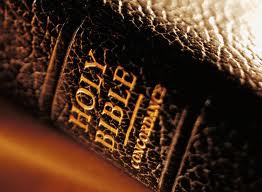 Some churches turn over their benevolent respon-sibilities to an institution.
Church obligated for its own needy…period:  1 Tim. 5:16
Why do some churches follow the NT pattern for worship and not for evangelism and benevolence?
“It we don’t form a separate institution the work won’t get done.”
The first century church didn’t need an institution to do its benevolent work, neither do we:  Jas. 1:27
12
Let the Church Be the Church
A college to edify our members
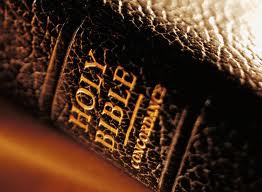 Some churches send funds to support colleges involved in secular education.
Not against secular education (i.e., three R’s, etc.).
Secular education is important, but it is not the responsibility or work of the church (evangelism, edification, benevolence).
Can individual Christians operate such schools?  Yes!
It’s wrong to involve the church in work God never gave it:  1 Pet. 4:11; Col. 3:17
13
Let the Church Be the Church
A fellowship hall in which to eat and drink
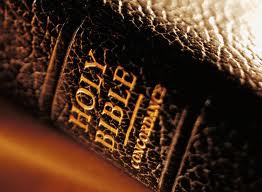 Eating and drinking common meals is not New Testament fellowship.
We are in a “fellowship hall” right now.
We have houses to eat and drink in:  1 Cor. 11:22, 34; Acts 2:46
Social meals are the responsibility of the home, not the church.
14
Let the Church Be the Church
A fellowship hall in which to eat and drink
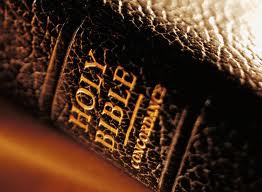 Two kinds of Bible authority:
Generic:  Gen. 6:14a
Specific:  Gen. 6:14-16
God gave Noah specifics concerning materials, dimensions and layout.
God did not give specifics insofar as tools to be used.
15
Let the Church Be the Church
A fellowship hall in which to eat and drink
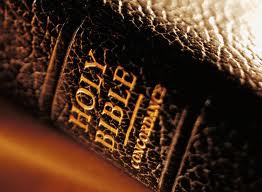 Example:  Mk. 16:15
Generic:  “Go…preach…”
Specific:  “preach the gospel”
How to “go” not specified:  walk, horse, car, train, airplane, boat, etc.
How to “preach” not specified:  speak, write, chalk board, powerpoint, etc.
What to preach is specified:  “the gospel”
16
Let the Church Be the Church
A fellowship hall in which to eat and drink
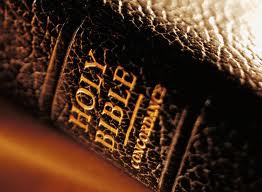 Meeting house:
Generic:  Heb. 10:25
Specific:  Acts 20:7; 1 Cor. 16:1-2, etc.
Generic command to assemble authorizes a place to assemble.
Specific insofar as purpose of assembling:  pray, preach, sing, Lord’s supper, giving.
No authority, generic or specific, to eat social meals, play bingo, play basketball, etc.
17
Let the Church Be the Church
Gimmicks to attract and draw people
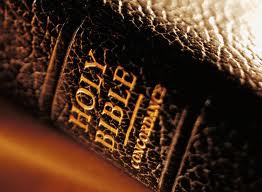 Many churches use all kinds of worldly schemes and tricks to get people in the door.
We don’t need such:  1 Cor. 2:2; Jn. 12:32
The gospel is “God’s calling card”:  Jn. 6:44-45; 2 Thess. 2:13-14; 1 Thess. 1:6-8; Rom. 1:16-17
Food, fun and frolic draw men to it; not to the gospel:  Jn. 6:26-27
“A church that uses fried chicken, iced tea and ice cream to draw people is as cold as the cream, as weak as the tea and as dead as the chicken.”
18
Let the Church Be the Church
CONCLUSION
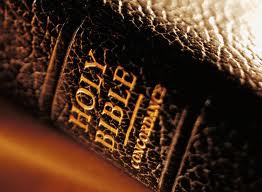 Acts 17:11; Lk. 8:15
God purposed the church before time began and gave it a glorious three-fold mission:
 Evangelism
Edification
Benevolence
Let’s keep our hands off the church and let it do what God intended.
Let the church be the church!
19
Let the Church Be the Church